Derrame pleural
Juan Esteban Vélez Hernández
Residente Medicina Interna 
Universidad de Antioquia
Derrotero
Epidemiología.
Fisiopatología. 
Etiología.
Abordaje clínico – Radiológico. 
Trasudado – Exudado.
Patologías más frecuentes —> Tratamiento.
Paciente de 65 años, con antecedente de falla cardíaca FEVI 30% causa isquémica, enfermedad coronaria multivaso revascularizada. Ingresa con falla descompensada Stevenson B. Presenta derrame pleural izquierdo de 25 cm en rayo lateral. No mejora el derrame pleural con tratamiento diurético. Se realizá toracocentesis, presenta los siguientes laboratorios:
Proteinas Totales suero 6.5
Proteinas Totales líquido 3.2
LDH sangre 300
LDH líquido 200
Albúmina suero 4.5
Albúmina líquido 3.2
Proteínas totales suero 6.5
Proteínas totales líquido 3.2
LDH sangre 300
LDH líquido 200
Albumina suero 4.5
Albumina líquido 3.2
Paciente de 65 años, con antecedente de falla cardíaca FEVI 30% causa isquémica, enfermedad coronaria multivaso revascularizada. Ingresa con falla descompensada Stevenson B. Presenta derrame pleural izquierdo de 25 cm en rayo lateral. No mejora el derrame pleural con tratamiento diurético. ¿Cuál es el Dx mas probable?
A) Derrame paraneumónico.
B) Asociado a malignidad.
C) Asociado a falla cardíaca. 
E) Asociado a infección viral.
Mujer de 35 años, vive en Santa Cruz. Presenta derrame pleural derecho que ocupa 2/3 partes de su hemitorax. Se realizá toracocentesis. Se encuentra glucemia 30, ADA 38, mononuclear, gene Xpert negativo, cultivos hongos y micobacterias pendientes. ¿Cuál es el paso a seguir?
A) Biopsia pleural.
B) Repetir gene Xpert.
C) Esperar respuesta cultivos.
E) Iniciar tratamiento HRZE.
Mujer de 35 años, vive en Santa Cruz. Presenta derrame pleural derecho que ocupa 2/3 partes de su hemitorax. Se realiza toracocentesis. Se encuentra glucemia 30, ADA 38, mononuclear, gene Xpert negativo, cultivos hongos y micobacterias pendientes. Se diagnostica derrame por tuberculosis. Se encuentra disneica. ¿Cuál sería el tratamiento más adecuado?
A) Iniciar tratamiento HRZE. El drenaje mejora sintomatología y días de disnea, por lo que en este casos se recomienda. Además, cumple criterio de derrame complicado, requiere VATS. 
B) Iniciar tratamiento HRZE. El drenaje mejora sintomatología y días de disnea, por lo que en este casos se recomienda.
C) Iniciar tratamiento HRZE. Se ha demostrado misma respuesta con o sin drenaje, por lo que no lo requiere.
Epidemiología
1.5 millones anuales EEUU.
Incidencia 351-362 x 100.000.
Mortalidad * Bilateral 69% vs Unilateral 39%.
Exudados.
8% Tuberculosis.
20-40% NAC paraneumónico 5-10% Empiema. 
Malignos: Pulmón, mama y linfoma
Am Fam Physician. 2014 Jul 15;90(2):99-104.
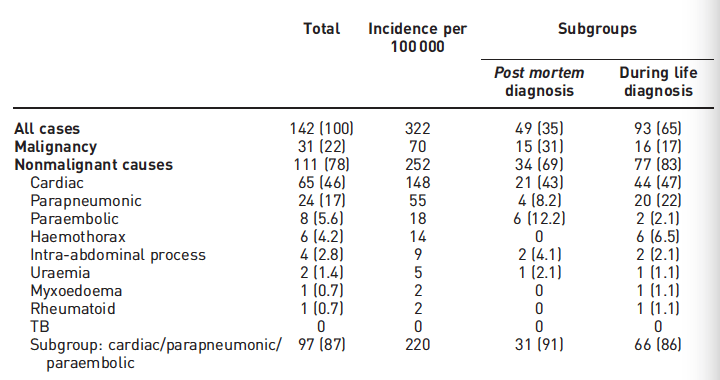 Maskell Naet al. European Respiratory Society, 2020; pp. 1–12
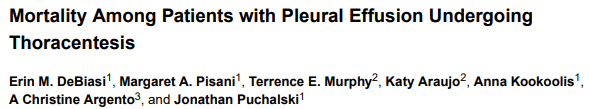 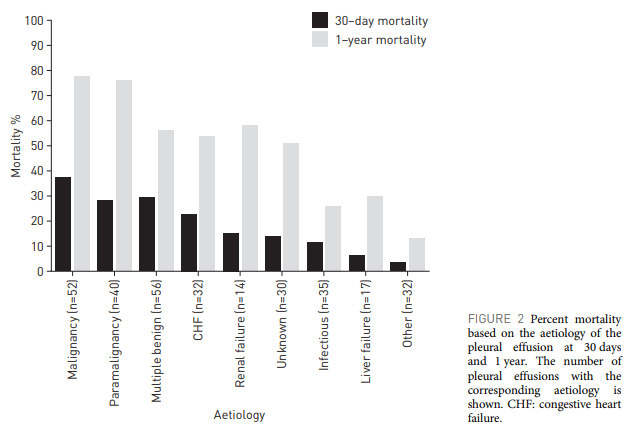 Eur Respir J. 2015 Aug; 46(2): 495–502.
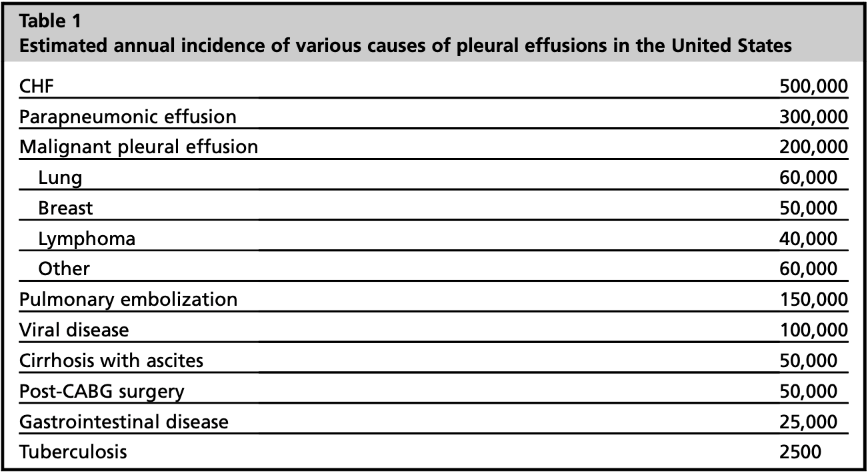 Etiologías
Dis Mon.2013 Deb; 59 (2): 29-57
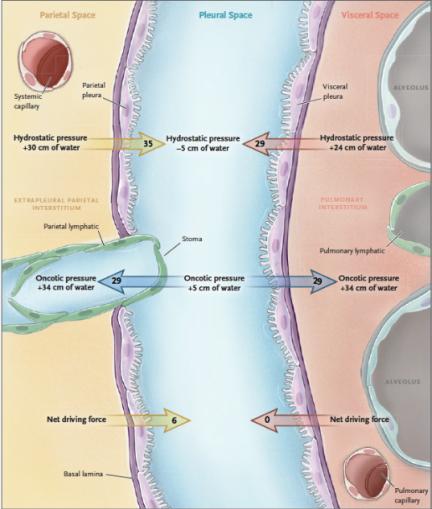 Fisiopatología
Feller-Kopman D, et al . N Engl J Med 2018;378:740-51.
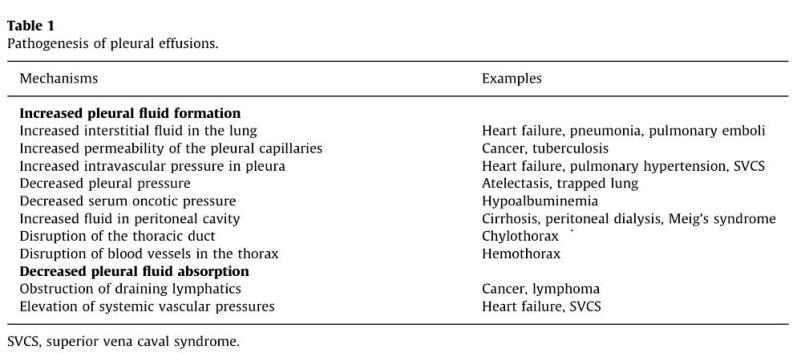 Porcel J. M., Light R. W. (2013). Disease a Month. 29-57.
Historia clínica
Gravedad, duración, instauración, tos, dolor.
Síntomas constitucionales (F, Es, P Peso o diaforesis).
Falla cardíaca, renal, hepática o ginecológica.
Neoplasia o inmunosupresión.
Medicamentos.
Lesiones o procedimientos tórax.
Tuberculosis.
Historia ocupacional, tabaquismo.
Light RW. Med Clin N Am 95 (2011) 1055–1070
Quinn T, Alam N, Amizanad, Marshall M et al. Thorac Surg Clin 23 (2013) 11–16
Medicamentos
Clin Chest Med. 2004 Mar;25(1):141-53
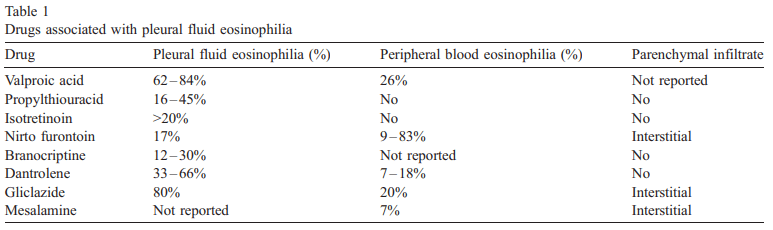 Clin Chest Med. 2004 Mar;25(1):141-53
Asimetría expansión torácica
Ruidos respiratorios disminuidos
Reducción resonancia vocal
Matidez percusión
Percusión auscultatoria
Frémito vocal táctil
Crepitaciones
Frote pleural
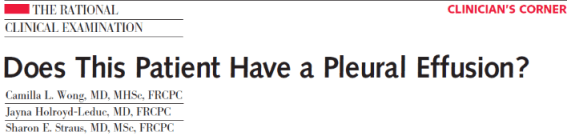 MEDLINE - EMBASE (1950 - 2008).
5 prospectivos (934 pcnt).
JAMA. 2009;301(3):309-317
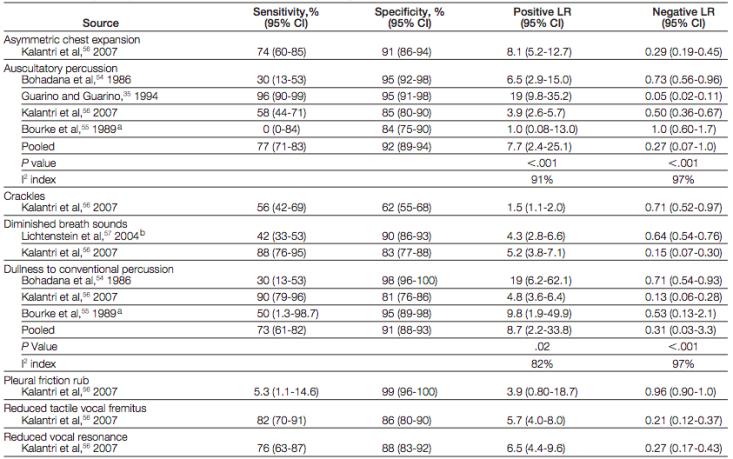 JAMA. 2009;301(3):309-317
Diagnóstico - Radiología
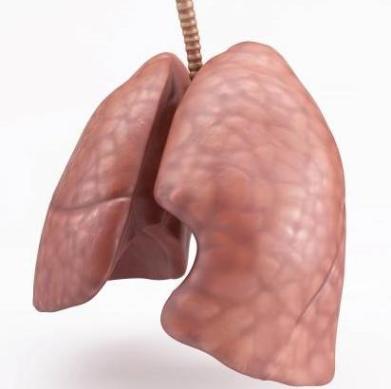 2
3
1
Porcel J. M., Light R. W. Disease a Month. 2013. 29-57.
Diagnóstico - Radiología
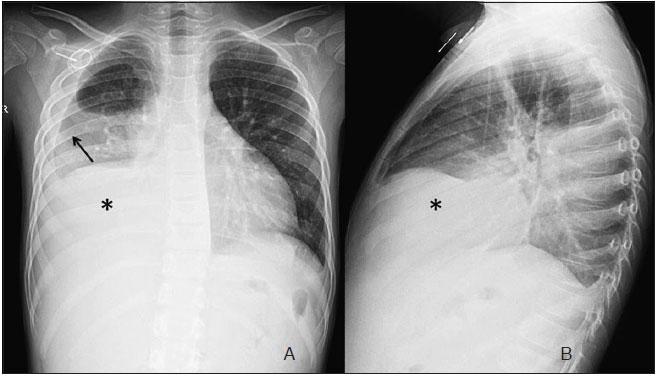 175
75
Porcel J. M., Light R. W. Disease a Month. 2013. 29-57.
Diagnóstico - Radiología
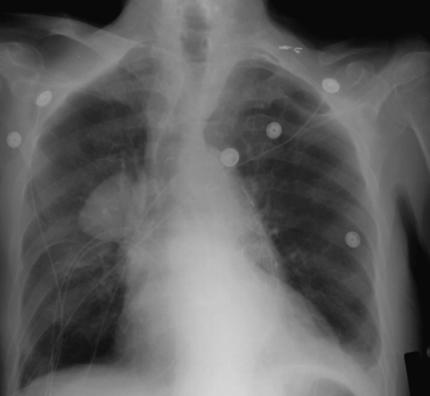 Porcel J. M., Light R. W. Disease a Month. 2013. 29-57.
Diagnóstico - Radiología
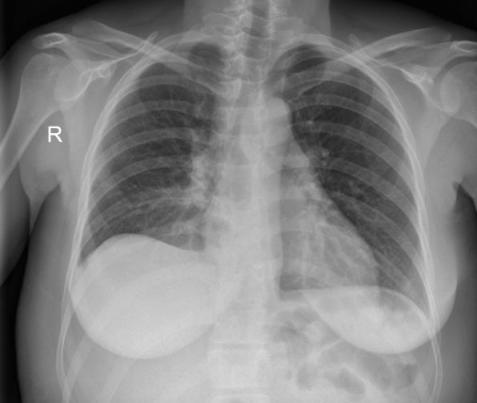 Porcel J. M., Light R. W. Disease a Month. 2013. 29-57.
Diagnóstico - Radiología
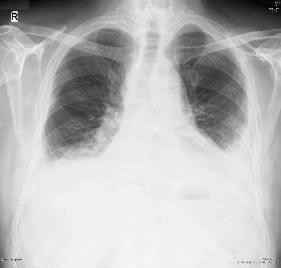 Bilateral. 
Falla Cardíaca.
Malignidad.
Pleuritis lúpica. 
Tuberculosis.
Porcel J. M., Light R. W. Disease a Month. 2013. 29-57.
Diagnóstico - Radiología
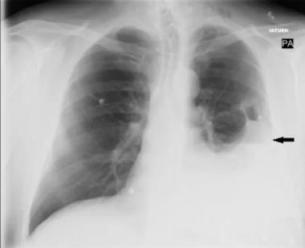 Loculaciones. 
Empiema.
Hemotorax.
Tuberculosis.
Malignidad.
Porcel J. M., Light R. W. Disease a Month. 2013. 29-57.
Diagnóstico - Radiología
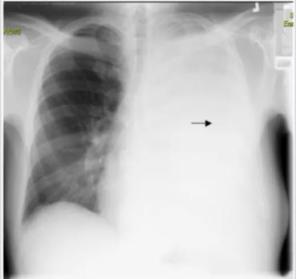 Masivo.
Paraneumónico complicado.
Tuberculosis. 
Hidrotorax.
Falla cardíaca.
Porcel J. M., Light R. W. Disease a Month. 2013. 29-57.
Diagnóstico - Ecografía
Dx líquido.
Toracocentesis - Bx Pleural.
Loculaciones líquido pleural. 
Semicuantificación líquido. 
Engrosamiento pleural vs. líquido
Abu-Ahmed , Cases Journal 2009; 2: 29
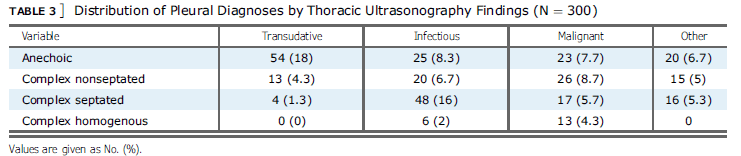 Chest. 2020 Aug;158(2):692-697.
Diagnóstico – Tomografía
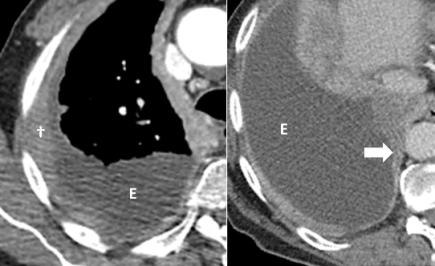 Septos.
Masas.
C. Parénquima.
Siembras.
Ganglios mediastinales.
Maskell NA, et al . European Respiratory Society, 2020; pp. 48–72
Diagnóstico - Tomografía
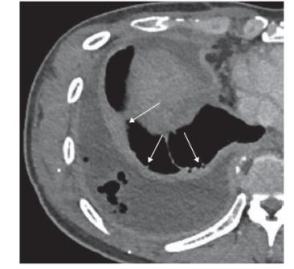 Empiema
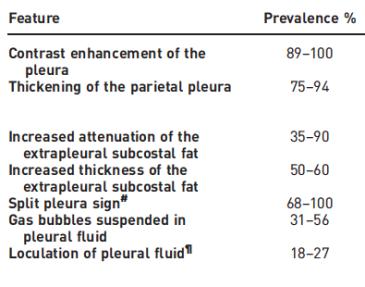 Maskell NA, et al . European Respiratory Society, 2020; pp. 48–72
Diagnóstico - Tomografía
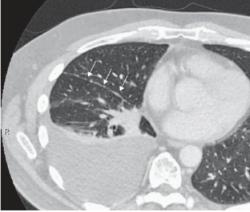 Malignidad
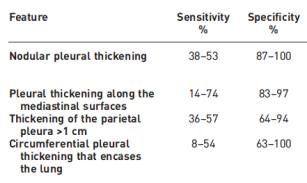 Maskell NA, et al . European Respiratory Society, 2020; pp. 48–72
Diagnóstico - Toracocentesis
Dificultad respiratoria — 2/3 derrame. 
Etiología desconocida.
Cantidad suficiente. 

1 cc decúbito.
5 cc lateral. 

Bilateral, sospecha de trasudado —> Tratar enfermedad.
British Thoracic Society pleural disease guideline 2010. Thorax. 2010;65 (suppl 2):ii4-ii17.
Diagnóstico - Toracocentesis
Apariencia (hemático, pútrido, comida, lechoso, chocolate, olor amoníaco).
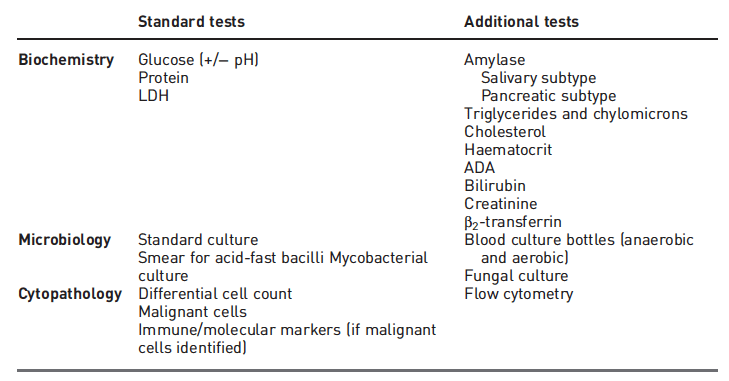 Maskell NA, et al . European Respiratory Society, 2020; pp. 48–72
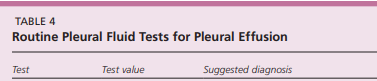 Diagnóstico - Toracocentesis
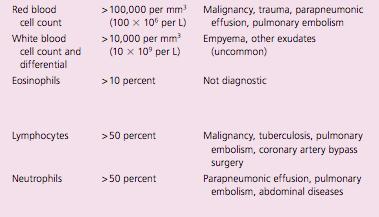 Diagnóstico - Toracocentesis
Criterios de Light (PT líquido / PT suero, LDH líquido / LDH suero, 2/3 LDH) Missclacification 15%.

Gradiente albumina >1.2 g/dL.
Gradiente proteinas >3.1 g/dL.
Colesterol > 55 g/dL.
Curr Opin Pulm Med . 2004 Jul;10(4):294-8
Transudative
Exudative
Pleural Effusion
Falla Cardíaca.
Cirrosis.
Síndrome Nefrótico. 
Vena Cava Superior.
Urinotorax. 
Diálisis Peritoneal. 
Mixedema. 
Cerebrospinal Fluid.
Hipoalbuminemia.
Neoplásicas.
Infecciosas. 
Embolismo pulmonar. 
GI (pancreática, TB, subnefritico, absceso, esofágico)
PostCABG/Pericaridico.
Hemotorax.
Quilotorax.
Porcel J. M., Light R. W. Disease a Month. 2013. 29-57.
Diagnóstico - Toracocentesis
pH <7.2 (D. Complicado, R. Esofágica, AR, Tb, malignidad, hemotorax, urinotorax).
Glucosa <60 (D. Complicado, Tb, Malignidad, AR).

TG >100 (quilotorax) 50 - 100 quilomicrones.
C >200 (pseudoquilotorax) AR y Tb crónica.
Porcel J. M., Light R. W. Disease a Month. 2013. 29-57.
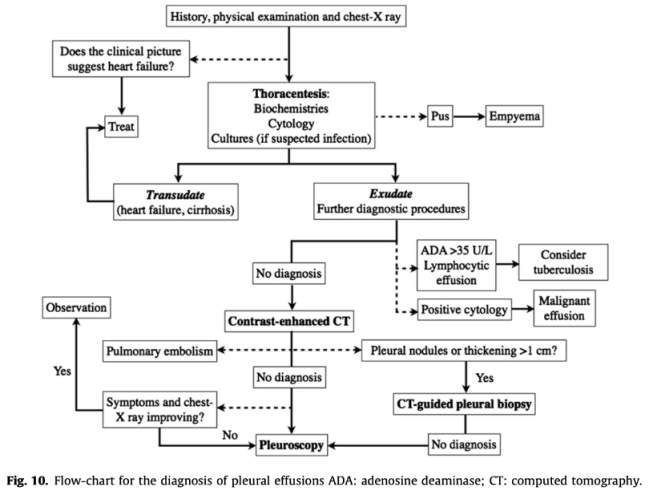 Porcel J. M., Light R. W. Disease a Month. 2013. 29-57.
Falla Cardíaca
Clínica, cardiomegalia, DP bilateral (80%).
16% Derecho 7 % Izquierdo. 

NT-ProBNP >1500 pg/dL.
Líquido – Suero.

Tto falla cardíaca.
90% resuelve 2 semanas diurético.
Porcel J. M., Light R. W. Disease a Month. 2013. 29-57.
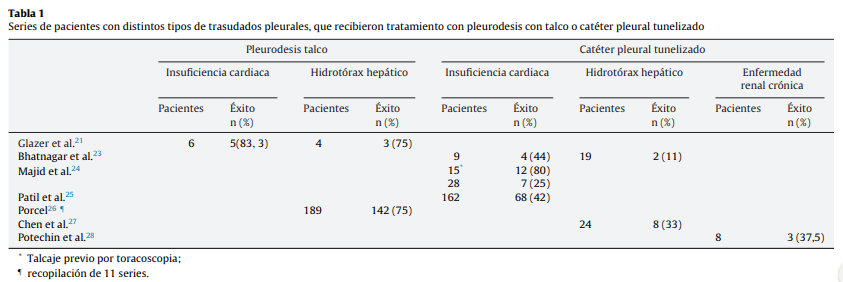 Falla Cardíaca
Arch Bronconeumol. 2017 Nov;53(11):629-636
Derrame TB
ADA > 45 inmunocompetentes.
ADA > 35 inmunocomprometidos (HIV.)
IGRA > 200.

ADA >250 (linfoma, empiema).
Porcel J. M., Light R. W. Disease a Month. 2013. 29-57.
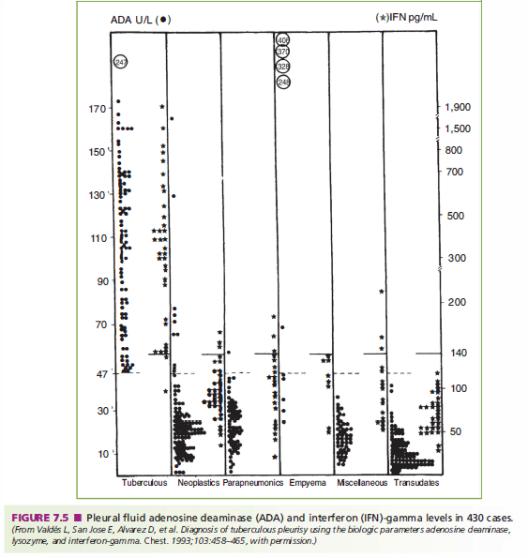 Derrame TB
Derrame TB
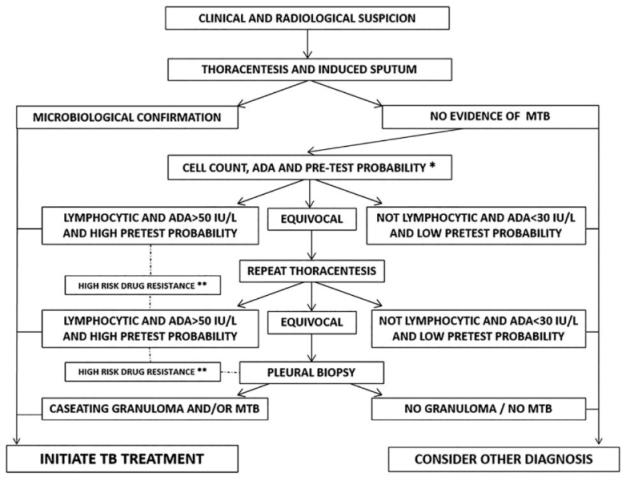 Porcel J. M., Light R. W. Disease a Month. 2013. 29-57.
IFN gamma
XPERT/ MTB/RIF
ADA
IGRA
QuantiFERON TB gold
T Spot TB
S 75%,
E 82%.
S 51% ,
E 98.6%
S y E 96%
S y E 93%
Porcel J. M., Light R. W. Disease a Month. 2013. 29-57.
Derrame TB
Tratamiento 

HRZE, tiempo usual.
Drenaje (sintomáticos).
Porcel J. M., Light R. W. Disease a Month. 2013. 29-57.
Ensayo aleatorizado - 61 pacientes.
Rx de tórax 4 y 7 día, mensual.
Tamaño del derrame.
Engrosamiento pleural (2-10 mm  y 10mm).
Espirometría 1, 4 y 6 mes.
EAV de disnea, tos, sudoración, etc.
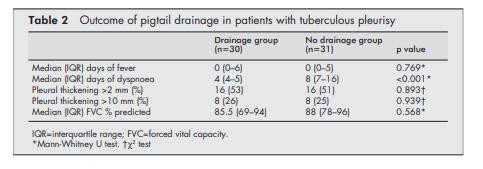 Derrame paraneumónico
57% Paraneumónico & 5-10% empiema.
Derrame paraneumónico
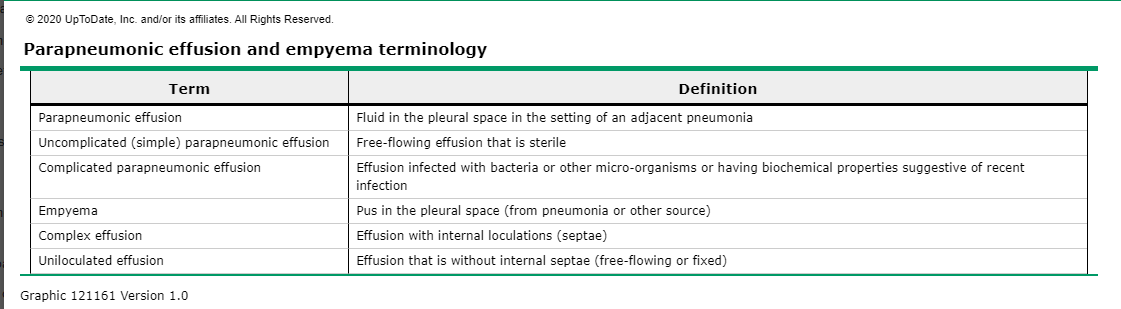 Derrame paraneumónico
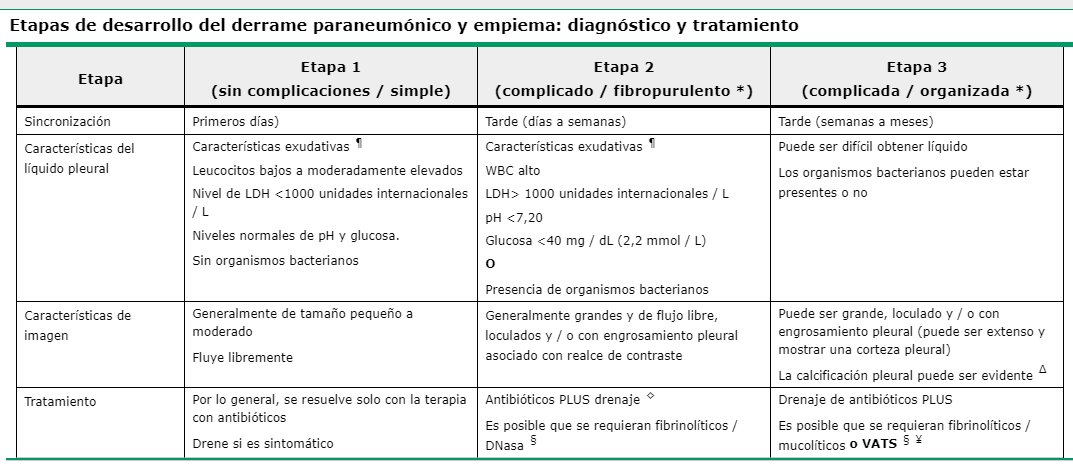 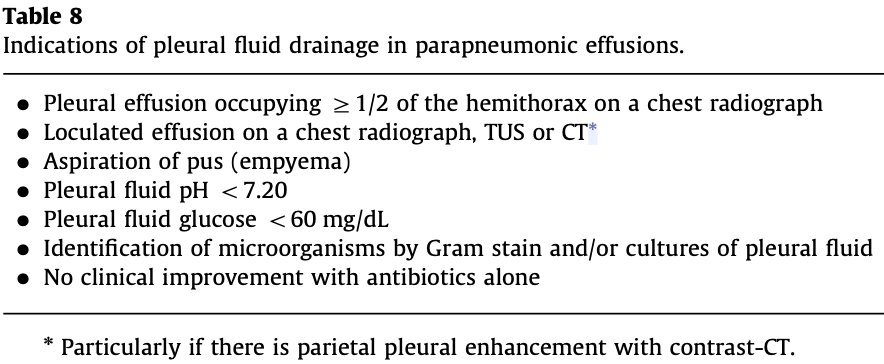 7 días antibióticos & DNAsas —> VAST
3 Wks tratamiento
Porcel J. M., Light R. W. (2013). Disease a Month. 29-57.
Derrame asociado a malignidad
90% metastásico AdenoCa: pulmón, mama, tracto GI, carcinoma de cel renales, melanoma, timoma. 
10% primario (mesotelioma).

Citología (2 muestras).
Frotis - Bloque celular.
Bx Pleural.
Porcel J. M., Light R. W. (2013). Disease a Month. 29-57.
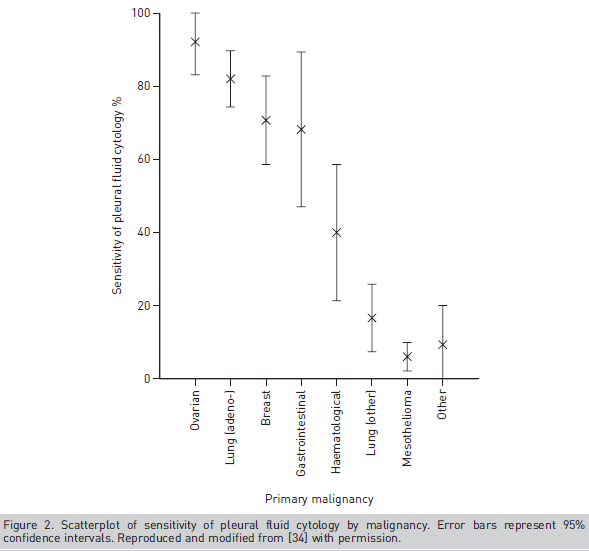 Porcel J. M., Light R. W. (2013). Disease a Month. 29-57.
Cateter pleural permanente
Derrame asociado a malignidad
Sospecha Malignidad
Pleurodesis
Asintomático
Sintomático
Toracocenteis
Porcel J. M., Light R. W. (2013). Disease a Month. 29-57.
Derrame asociado a malignidad
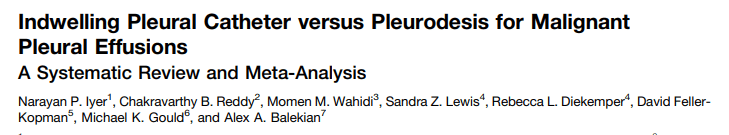 Porcel J. M., Light R. W. (2013). Disease a Month. 29-57.
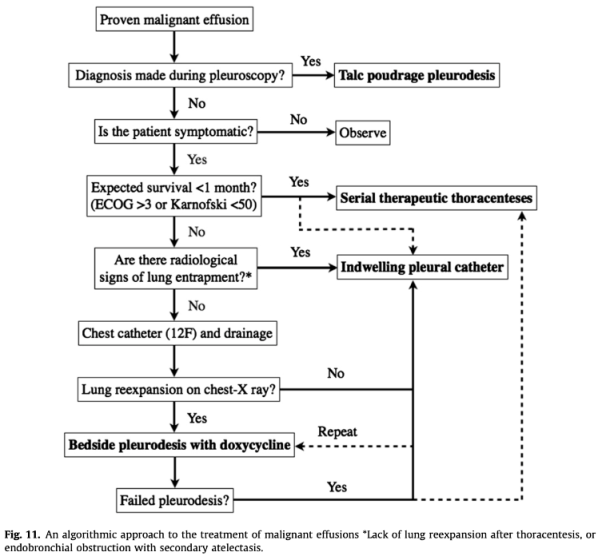 Paciente de 65 años, con antecedente de falla cardíaca FEVI 30% causa isquémica, enfermedad coronaria multivaso revascularizada. Ingresa con falla descompensada Stevenson B. Presenta derrame pleural izquierdo de 25 cm en rayo lateral. No mejora el derrame pleural con tratamiento diurético. Se realizá toracocentesis, presenta los siguientes laboratorios:
Proteinas Totales suero 6.5
Proteinas Totales líquido 3.2
LDH sangre 300
LDH líquido 200
Albúmina suero 4.5
Albúmina líquido 3.2
Proteínas totales suero 6.5
Proteínas totales líquido 3.2
LDH sangre 300
LDH líquido 200
Albumina suero 4.5
Albumina líquido 3.2
Paciente de 65 años, con antecedente de falla cardíaca FEVI 30% causa isquémica, enfermedad coronaria multivaso revascularizada. Ingresa con falla descompensada Stevenson B. Presenta derrame pleural izquierdo de 25 cm en rayo lateral. No mejora el derrame pleural con tratamiento diurético. ¿Cuál es el Dx mas probable?
A) Derrame paraneumónico
B) Asociado a malignidad
C) Asociado a falla cardíaca 
E) Asociado a infección viral
Mujer de 35 años, vive en Santa Cruz. Presenta derrame pleural derecho que ocupa 2/3 partes de su hemitorax. Se realizá toracocentesis. Se encuentra glucemia 30, ADA 38, mononuclear, gene Xpert negativo, cultivos hongos y micobacterias pendientes. ¿Cuál es el paso a seguir?
A) Biopsia pleural
B) Repetir gene Xpert
C) Esperar respuesta cultivos
E) Iniciar tratamiento HRZE
Mujer de 35 años, vive en Santa Cruz. Presenta derrame pleural derecho que ocupa 2/3 partes de su hemitorax. Se realizá toracocentesis. Se encuentra glucemia 30, ADA 38, mononuclear, gene Xpert negativo, cultivos hongos y micobacterias pendientes. Se diagnostica derrame por tuberculosis. Se encuentra disneica. ¿Cuál seria el tratamiento más adecuado?
A) Iniciar tratamiento HRZE. El drenaje mejora sintomatología y días de disnea, por lo que en este casos se recomienda. Además, cumple criterio de derrame complicado, requiere VATS. 
B) Iniciar tratamiento HRZE. El drenaje mejora sintomatología y días de disnea, por lo que en este casos se recomienda.
C) Iniciar tratamiento HRZE. Se ha demostrado misma respuesta con o sin drenaje, por lo que no lo requiere.